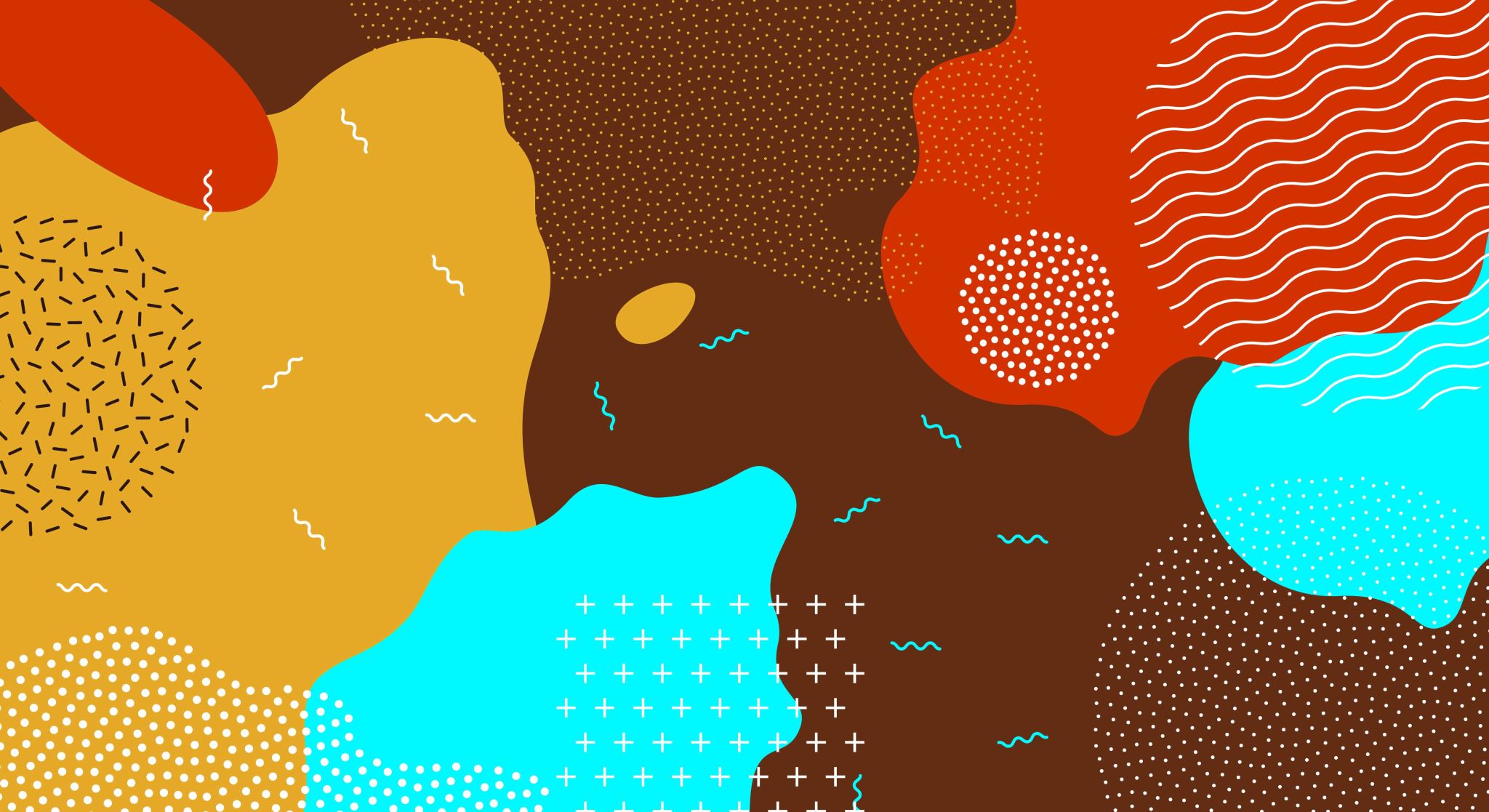 P.G.
Small Molecule Hormone Receptor (Nuclear Receptor)
VBC-612
Unit-1
16.10.2020
28.10.2020
Nuclear receptors are intracellular proteins expressed in the nucleus of a cell that have a binding site for a particular steroid molecule

	Nuclear receptors are a family of ligand-regulated transcription  factors	that are activated by steroid hormones, such as estrogen  and progesterone, and various other lipid-soluble signals, including retinoic acid, and thyroid hormone.

Nuclear receptors (NRs) are proteins  that share considerable amino acid sequence similarity in two highly conserved domains

DNA binding (DBD) and the ligand binding domains (LBD)
Freedman, Cell 97 (1999)
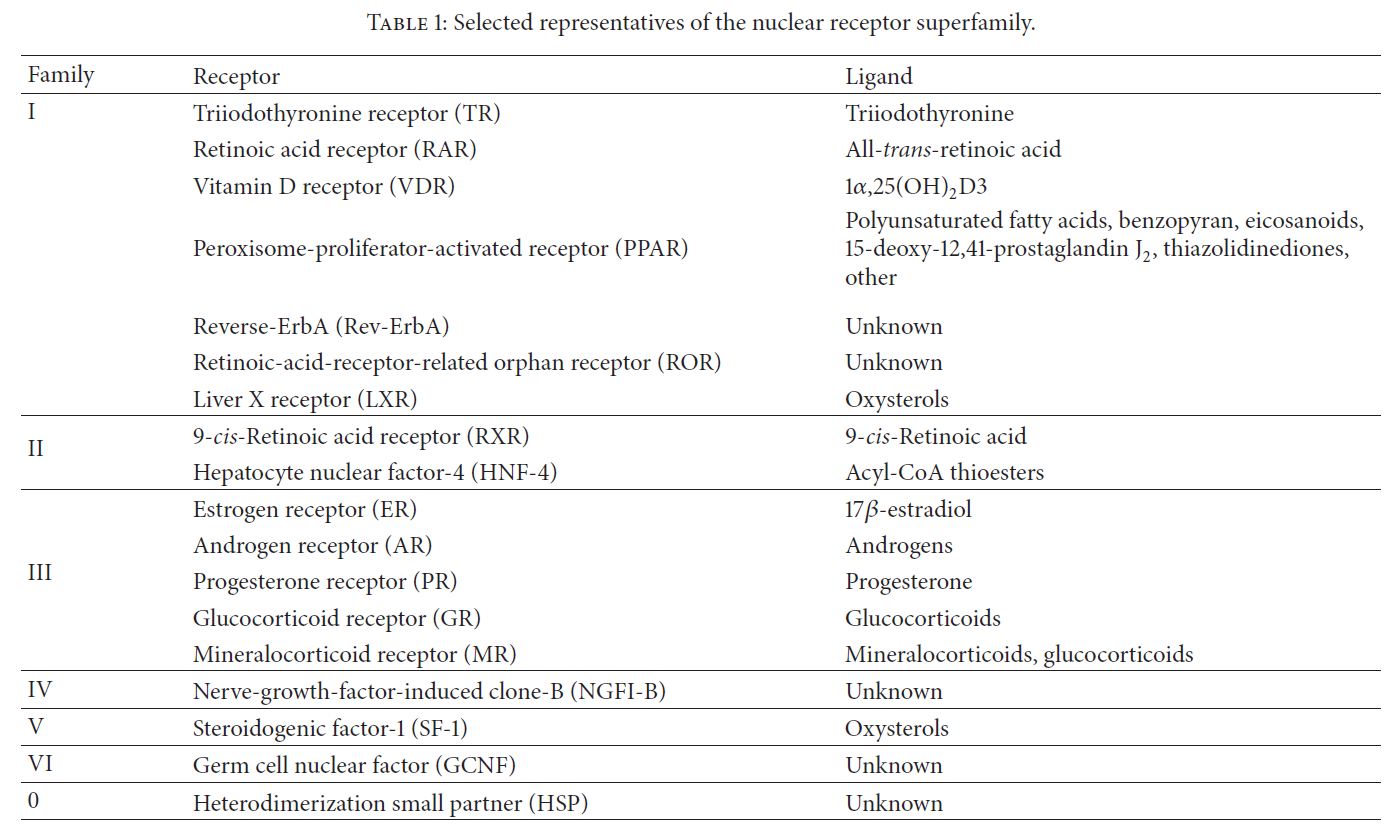 Nuclear Receptors
Hormone Receptor- DNA Interaction
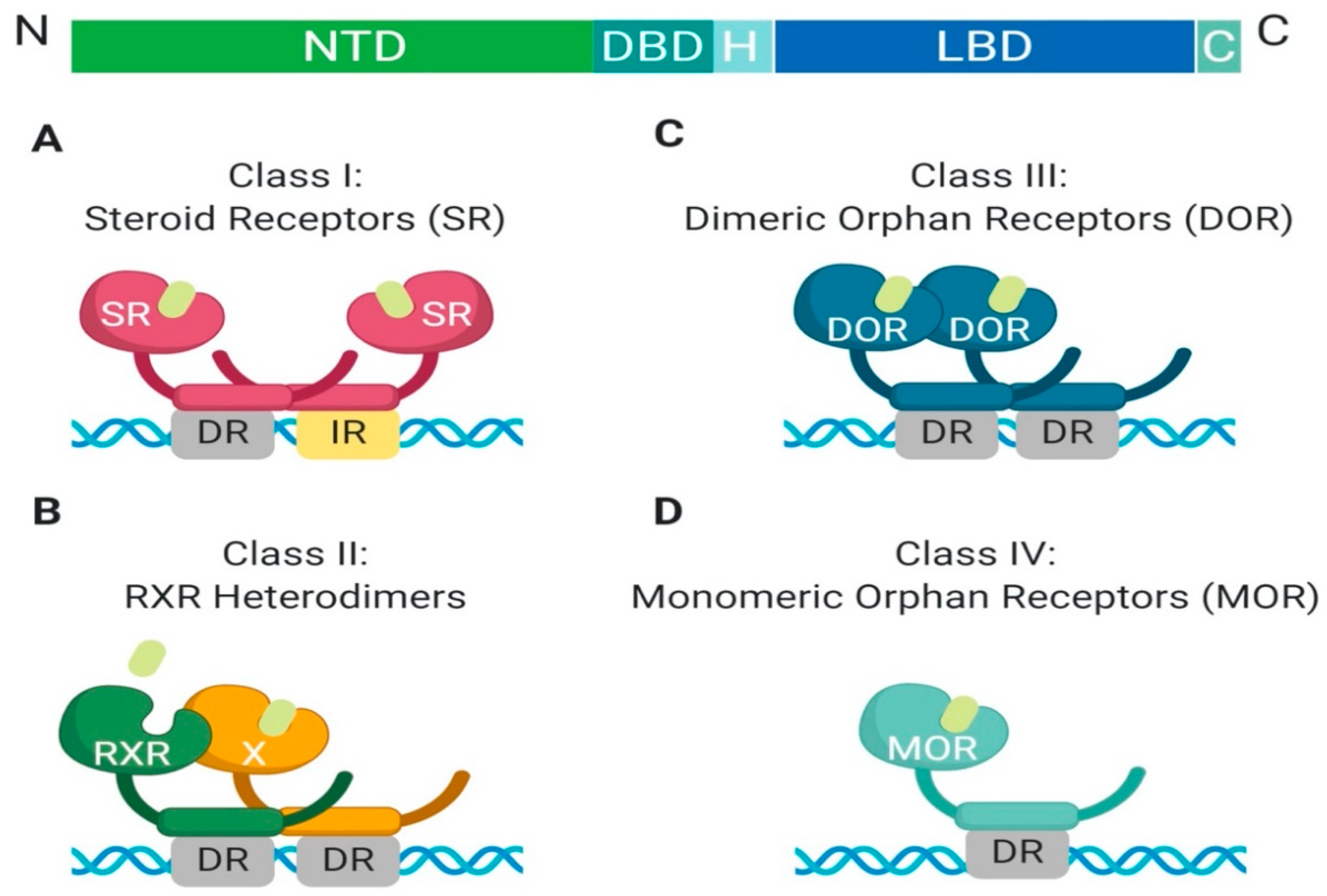 Porter et al. (2019) DOI: 10.3390/cancers11121852
Basic components related to nuclear receptor
Zinc fingers
	Zinc fingers have one or more zinc atoms gripped by a combination of four amino acids, either cysteine or histidine. a protein can grab a zinc ion and fold tightly  around it. a short chain of 20 -30 amino acids is enough  to create a solid, stable structure.
Many zinc fingers play essential roles in DNA recognition and essential role in the development of blood cells.
Nolte (1998), PNAS 95
Heat shock proteins (HSP)
Are a  family of proteins that are produced by cells in response  to exposure to stressful conditions such as infection,  inflammation, exercise, exposure of the cell to toxins ( ethanol  arsenic, trace metals and ultraviolet light), starvation, hypoxia.

Heat-shock proteins are named according  to their molecular  weight. For example, Hsp60, Hsp70 and Hsp90  (Chaperones).

Heat Shock Proteins bind to denatured proteins to prevent  aggregation
Coactivator and Corepressor
Transcription coregulators that  activate gene transcription are referred  to as coactivators while those  that repress are known as corepressors. The mechanism of action of  transcription coregulators is to modify chromatin structure and thereby  make the associated DNA more or less accessible to transcription
Petkovic et al (1987). Nature 330
Hormone response element (HRE)
A short sequence  of DNA within the promoter of a gene that binds to a Specific hormone receptor complex and therefore regulate transcription.  
HRE responds to steroid hormones, as the activated steroid receptor is  the transcription factor binding HRE
Umesono et al (1991). Cell 65
Structure of Nuclear Receptor
Five distinct regions :
Two end terminals – N terminal & C terminal.
A hinge region
Two domains – DNA binding domain & Ligand binding domain
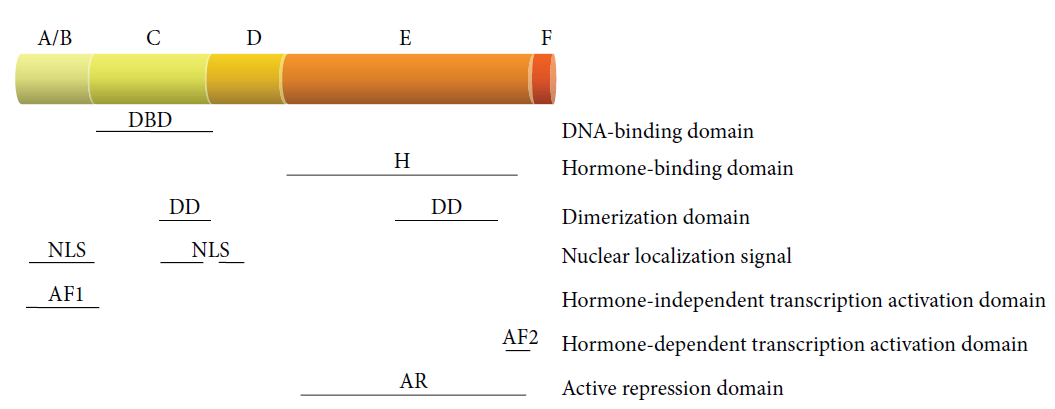 N- terminal
C- terminal
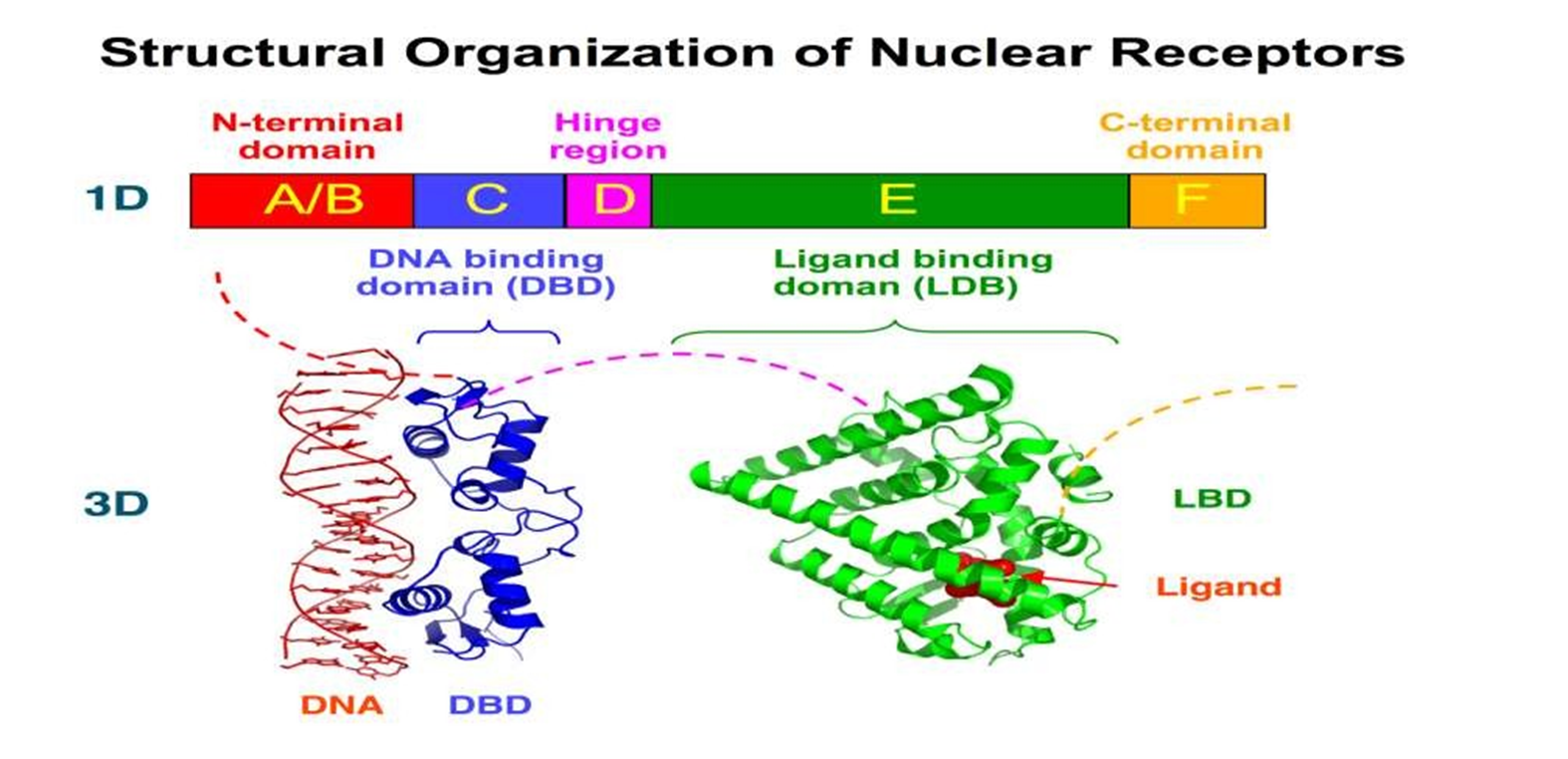 Puzianowska-Kuznicka et al (2013). DOI: 10.1155/2013/601246
Structure of Nuclear Receptor
N TERMINAL (A/B Region)
It is also called as VARIABLE terminal as the length of this terminal is variable for every  hormone.
Its length ranges between 100 to 500 amino acids.
It contains several autonomous transactivation domain.

DNA BINDING DOMAIN (C Region)
Highly conserved domain 
It consists of two zinc fingers and forms a highly conserved residue core.
Usually present in the centre of receptor molecule.
binds to specific sequences  of DNA called hormone response elements (HRE)

HINGE REGION (D Region)
It is a poorly conserved region, serves as a connection between the DBD and LBD.
It allows the DBD and LBD to adopt different conformations without creating a steric hindrance.
Domain also harbors a nuclear localization signal
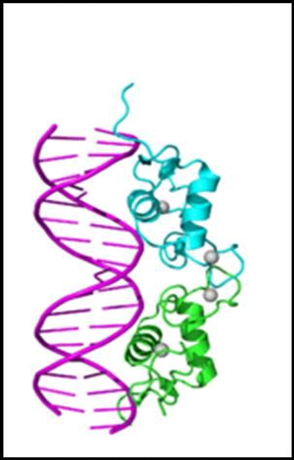 LIGAND BINDING DOMAIN (E Region)
Largest domain and forms 30% of the receptor
Referred to as  an alpha helical sandwich fold in which  three anti parallel alpha helices are  flanked by two alpha helices on one side and three on the other
It is moderately conserved
Ligand binding  cavity is within the interior of the LBD and  just below three anti parallel alpha helical  sandwich "filling
This domain with the heat shock proteins (chaperone proteins) in cytoplasm.

C Terminal (F Region)
the C-terminal is present at the end of LBD.
It is a highly variable terminal with amino acids ranging from 530 to 984.
The terminal connects the molecule to its pair in the homodimer or heterodimer. It may affect the magnitude of the response.
INTERACTION WITH DNA
There two models about how the hormone interacts with the DNA
Ist Model
The DNA is wrapped tightly in nucleosome which is composed of histone fold domains.
The nucleosome also consists an amino terminal tail rich in lysine .
Acetylation of tail lysines reduces the affinity of histone to DNA, thus making it accessible to transcription factors.
The architecture of the nucleosome is also maintained.

IInd Model
According to the 2nd model NURF induces an ATP dependent remodeling of chromatin resulting in an unstable or transient opening of promoter nucleosome.
In this case,NF1 acts as a wedge to stabilize the open conformation of chromatin
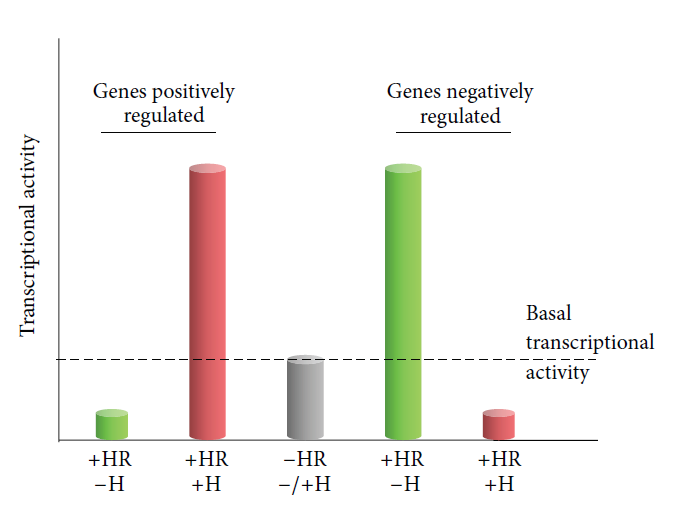 Transcription regulation by small-moleculehormones
Puzianowska-Kuznicka et al (2013). DOI: 10.1155/2013/601246
Regulation
The action of small molecule hormone ligand is regulated by the presence of two components- Coactivators  and Corepressors.
The activation or inhibition of transcription of genes by ligand depend on the presence of these components.
They are a class of protein whose mechanism & function is synonymous to that of coenzymes &  inhibitors in case of enzyme action .

Corepressors
Not much known about them.
Antagonizes the effect of hormone to stimulate transcription from reporter genes
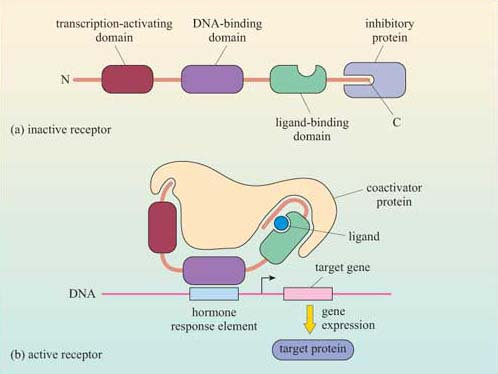 COACTIVATORS
Made up of amino acid motif.
It is distinguished into two classes 
Interacts with sequence specific transcription factors.
Interacts with general machinery on core promoter elements. Eg. TATA box binding protein
https://www.open.edu/openlearn/science-maths-technology/cell-signalling/content-section-2.5
Type I receptor genomic mode of action
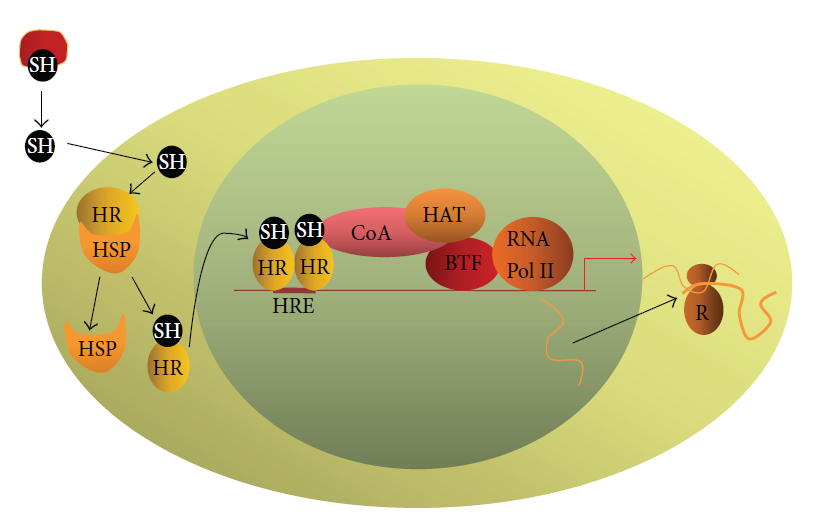 The hormone enters the cell by diffusion

hormone-free receptors form an inactive complex with heat shock chaperone

Upon hormone binding, translocates into the nucleus

Recruitment of a coactivator complex possessing a histone acetyltransferase activity results in local chromatin decondensation
Puzianowska-Kuznicka et al (2013). DOI: 10.1155/2013/601246
Type II receptor genomic mode of action
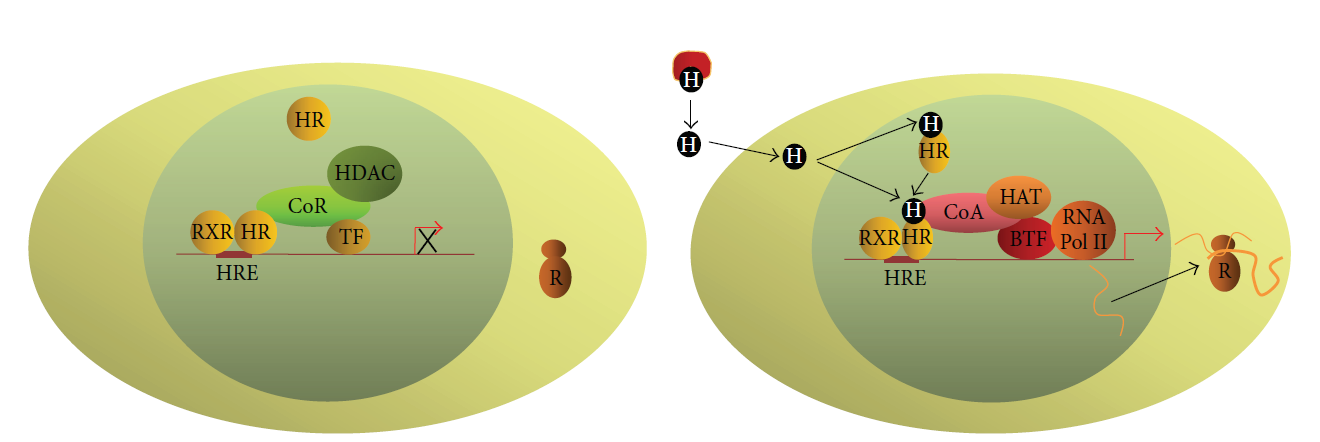 Upon hormone binding, the receptor changes its conformation, which results in the dissociation of the corepressor complex and in the binding of the coactivator complex
Histone acetylation results in chromatin decondensation
In the absence of the hormone, the receptor binds to HRE as heterodimer with 9-cis-retinoic acid receptor
a corepressor complex possessing a histone deacetylase activity
Puzianowska-Kuznicka et al (2013). DOI: 10.1155/2013/601246
Nongenomic mechanisms of action of small-molecule hormones
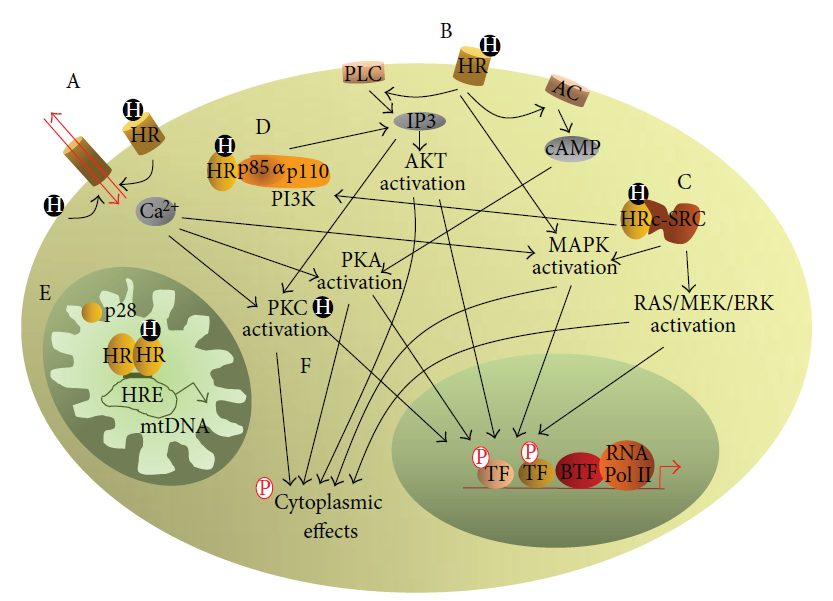 (A) Interaction of the hormone with cell membrane receptor- modifies the function of ion channels
(B) Activation of phospholipase (C)
(C) Activation of c-SRC by the hormone-activated nuclear receptor
(D) The binding of the hormone-activated nuclear receptor to the phosphatidylinositol 3 kinase p85𝛼 subunit results in an increased synthesis of inositol triphosphate
(E) In mitochondria, acting via their shorter (mitochondrial) isoforms of HR regulate transcription of mitochondrial DNA
(F) The binding of the hormone activates protein kinase (C)
Puzianowska-Kuznicka et al (2013). DOI: 10.1155/2013/601246
Tissue-specific nuclear receptor signaling
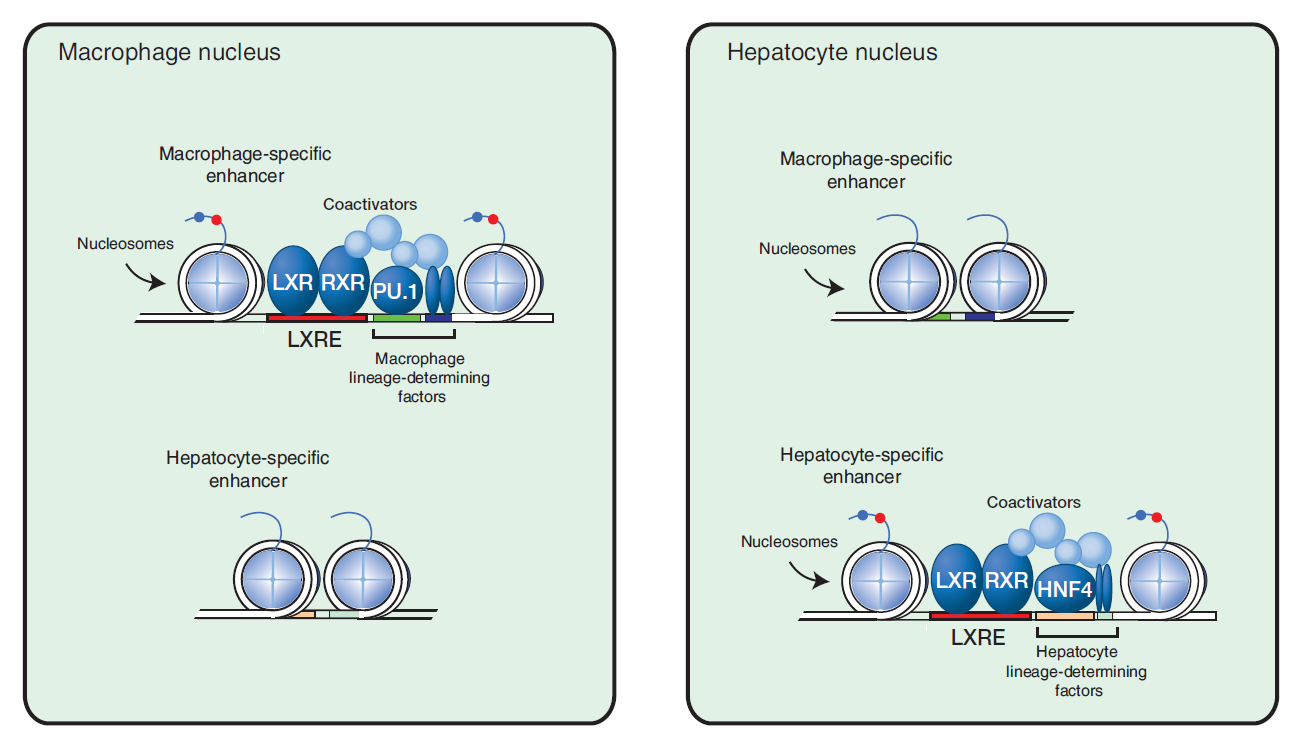 Cold Spring Harb Perspect Biol 2013;5:a016709